Grasp the Root Causes in the Data Plane: Diagnosing Latency Problem with SpiderMon
Weitao Wang1   Praveen Tammana2   Ang Chen1   T. S. Eugene Ng1
1Rice University   2Princeton University
[Speaker Notes: Hi, I am Weitao, a second-year PhD student from Rice, working with Professor Eugene Ng. 
And today I will introduce SpiderMon, a data plane diagnostic system. 
This is a joint work with Dr. Praveen Tammana from Princeton and Professor Ang Chen from Rice.]
Performance degradation is HARD to debug
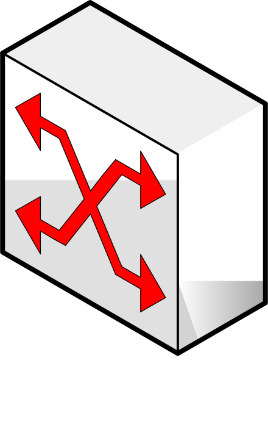 0
Latency-sensitive Flow
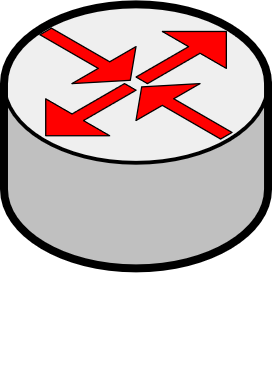 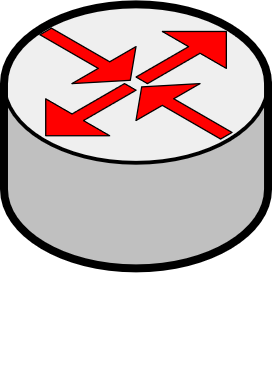 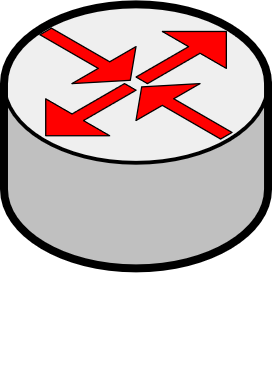 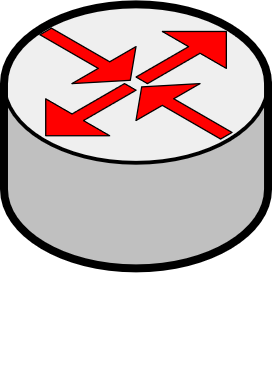 4
1
2
3
Sent to the wrong path
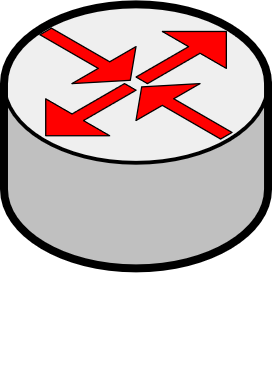 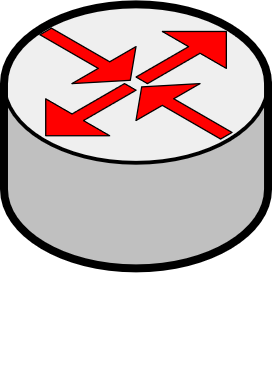 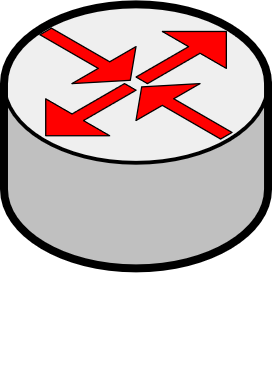 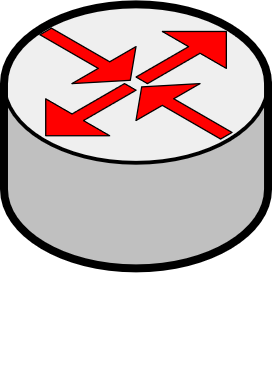 8
5
7
6
Didn’t limit the sending rate
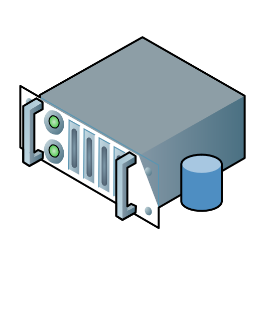 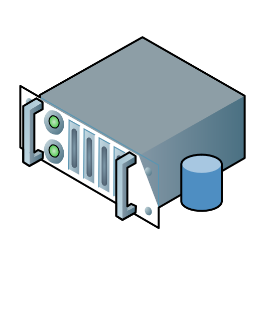 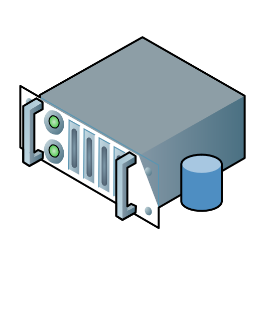 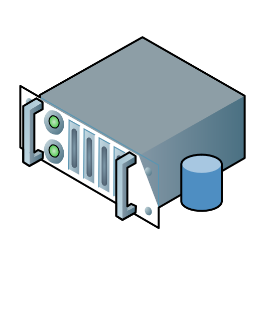 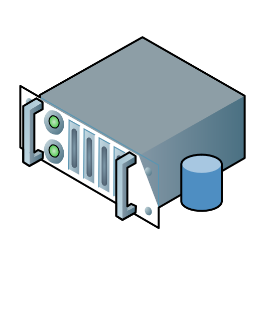 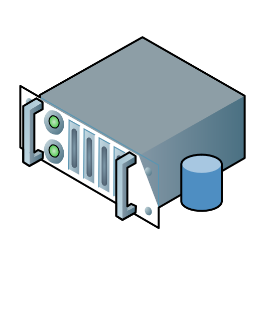 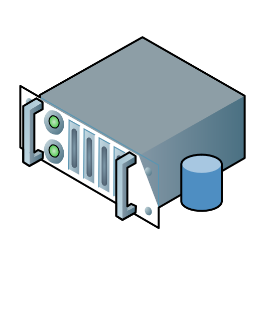 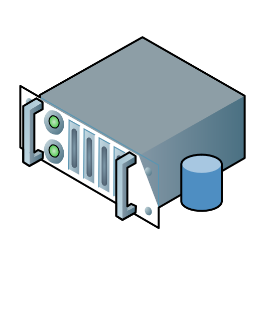 5
6
7
2
3
4
1
0
2
[Speaker Notes: The performance degradation problem is sometimes hard to debug in today’s data center network. 
Take the following network for example, this is a part of a fat-tree network.
(click)
Consider a green latency-sensitive flow sending from server 0 to server 7 though the green path.
(click)
And there is a latency-insensitive flow starting from server 3 and head to server 4, generate contention at switch 0 with green flow. 
(click)
The other brown flow also content with green flow at switch 4.
(click)
And there is also a red control flow with a small throughput, which send from server 1 to server 2,

In this case, the green flow is the victim flow who experience high latency due to multiple contentions along its path.
The problem is hard to debug because the root causes is located at different places across the whole network.]
Three reasons for the difficulties of debugging
Sporadic 
Feature: any flow, any path, any time

Network-Wide
Feature: multiple switches are involved

Transient
Feature: lasts for short time
3
[Speaker Notes: The first reason is that the latency problem happens sporadically in the network, meaning the problem may happens on any flow with any path at any time.
(click)
The second reason is that one specific problem may involves multiple switches across the network.
(click)
The last reason is that the problem may last only for a short time and die away quickly. If we want to catch the root causes for those transient problem, the debugging system need to retrieve the information very quickly.]
Existing solutions fall short
Query-based
Always-on
Trigger-based
List nodes in the 
pre-defined queries
Collect information
from all the nodes
Control plane decides the related nodes
Problem coverage
High overhead
High control latency
Netflow[1], Sflow[2], FlowRadar[3], LOCO[4], NetSight[5], PathDump[6], 
SwitchPointer[7], Sonata[8], Marple[9], PingMesh[10], Trumpet[12]
4
[Speaker Notes: There are many performance oriented diagnostic systems. We can group them into three different kinds. 
The first one is always-on system, those systems collect information all the time from all the nodes, and use those information later on for debugging, which will introduce high storage overhead and make the system hard to scale.
Another kind of solutions detect problem on the switches, and relying on the control plane to retriever the information across the network and do the debugging. Those system maintain a low storage overhead, but the control loop latency is high because they need to send the information to control plane and let control plane make the decision. The data already expired
. The last group is even more problem-specific, the query-based solution generate queries to collect network information and rely on the pre-defined queries to cover all the nodes that related to the problem. They can only debug pre-defined problem, cannot cover all the problems in the network.]
SpiderMon diagnoses problems reactively
Monitoring
Monitor accumulated latency
Maintain causality
Maintain telemetry 
Generate audit request
Problem detected or
Audit request received
All tasks finished
Debugging
Multicast audit requests 
Report telemetry
5
[Speaker Notes: While our system SpiderMon debug the problems in a reactive manner.

At the very beginning, all the switches will only execute the monitoring task, which will monitor the accumulated latency for every flow and also maintain the causality information and telemetry information in the switch data plane. Until the problems are found on one of the switch, that switch will generate the audit request and start the broadcast and start the debugging task. (small amount of data is maintained)
(click)
Note that both detecting problem and receiving audit request will let the switch start executing the debugging task.
In the debugging task, switch will do two things: 1. is to multicast the audit requests to other nodes that related to the problem; 2. is to report the telemetry information to the diagnose agent for further analysis
(click)
After all the tasks have been done, switch will end the debugging task and only execute monitoring task.]
Switch detects problem and triggers debugging
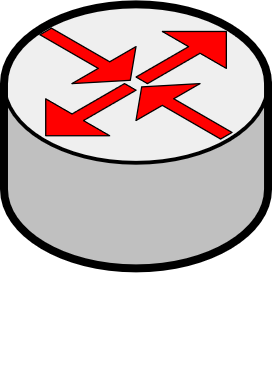 0
Flow
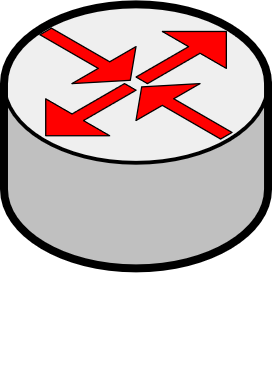 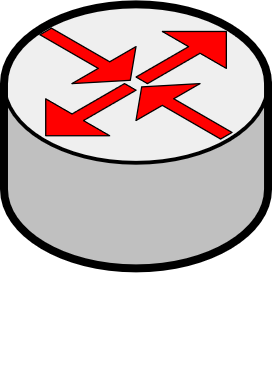 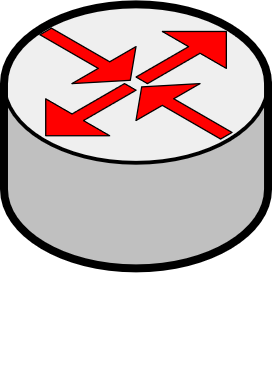 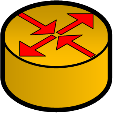 4
1
2
3
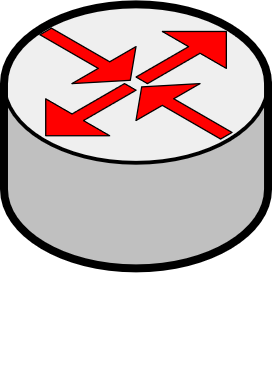 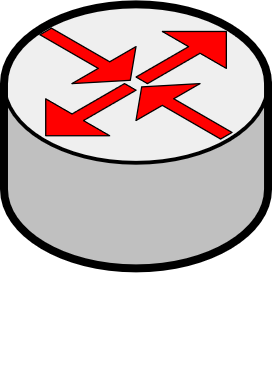 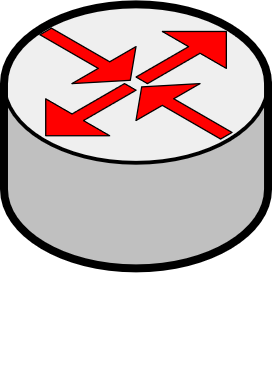 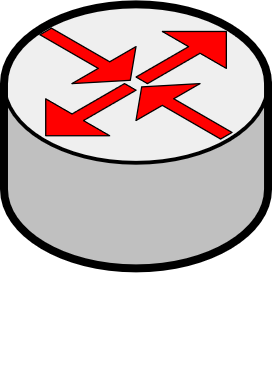 8
5
7
6
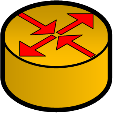 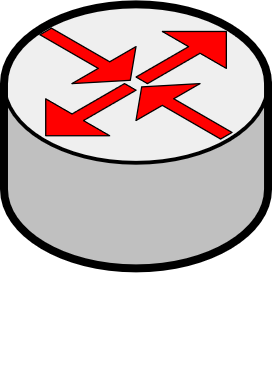 : Monitoring Mode
: Debugging Mode
6
[Speaker Notes: This slides shows the problem is found on switch 4, and spidermon will help to find out all the related nodes.]
ALL relevant switches receive audit requests
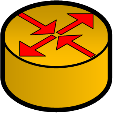 0
Vim Flow
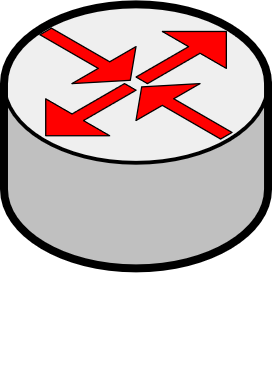 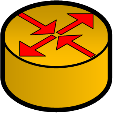 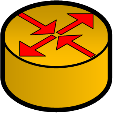 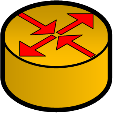 2
1
4
3
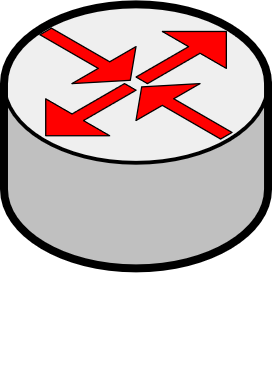 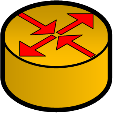 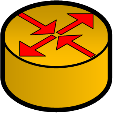 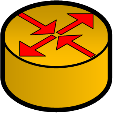 8
6
7
5
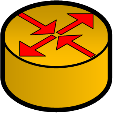 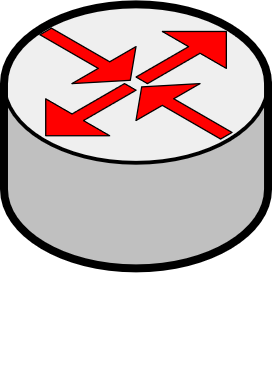 : Monitoring Mode
: Debugging Mode
7
[Speaker Notes: This slides shows the problem is found on switch 4, and spidermon will help to find out all the related nodes.]
Guide the broadcast with Provenance Model
For a specific latency problem, find out all the events that have causality relation with that problem.
Contentions at the previous hop
Wrong routing decision
…


Maintaining an accurate provenance graph is difficult.
8
[Speaker Notes: How can we cover all the related nodes? We choose to use the provenance model to find out the relations.]
Approximate provenance graph for latency problem
Trace back victim flow (entire path till the source)
The accumulated latency may be introduced at previous hops
Search the contention branches 
The contention flows’ information is also need to find the root causes
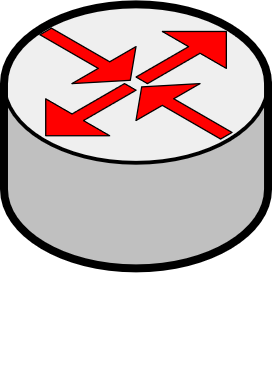 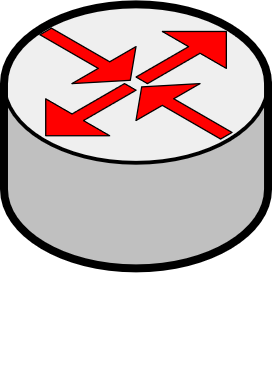 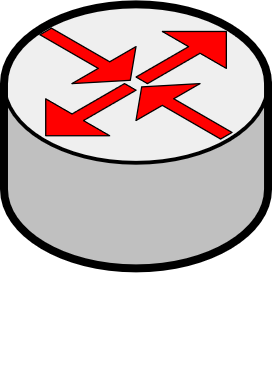 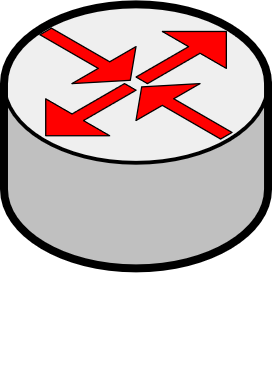 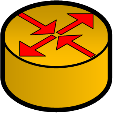 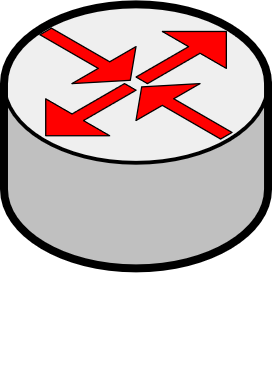 0
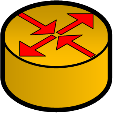 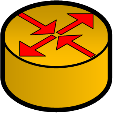 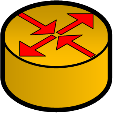 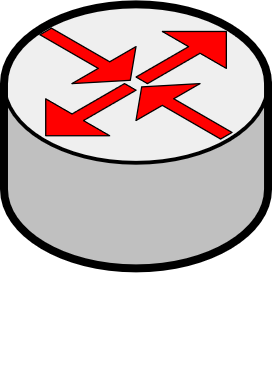 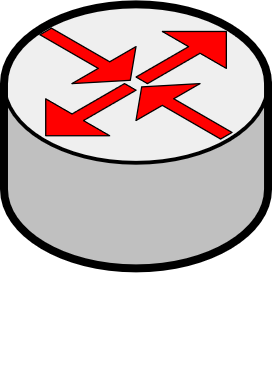 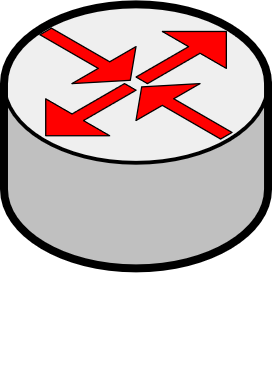 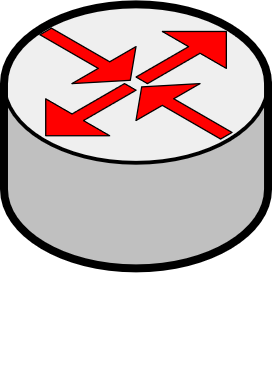 1
4
2
3
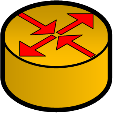 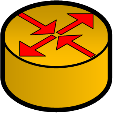 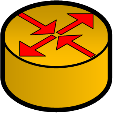 5
7
6
8
9
[Speaker Notes: So we choose to approximate the provenance graph in the data plane with two strategies: 
(click)
We can see that the accumulated latency is introduced on switch 0 and switch 4, and exceed the threshold on switch 4. So the switch 4 start the debugging task first.
(click) 
The first strategy is to trace back the victim flow because the accumulated latency may introduce at the previous hops. So the audit request will be sent back with the historical path, as switch 0, 1, and 5
(click)
Besides that, all the contention branch that content with victim flow is also include in the provenance graph, so we will also trace back the contention branches with the audit requests. As you can see, is switch 7, 2, and 6.]
Identify potential root causes with diagnostic agent
All the relevant switches are covered
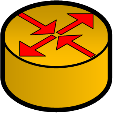 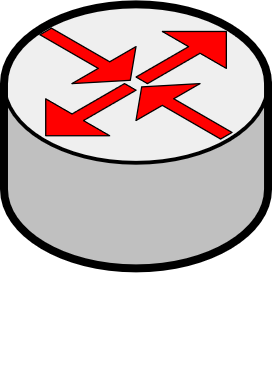 Latency-sensitive Flow
0
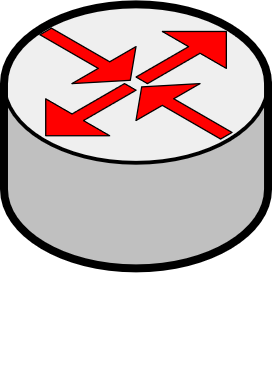 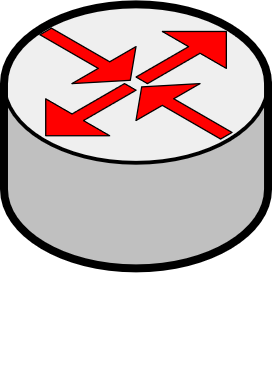 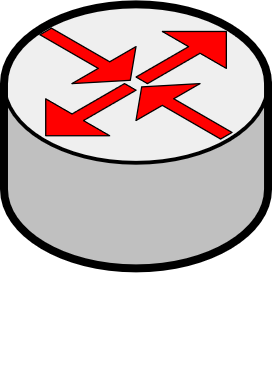 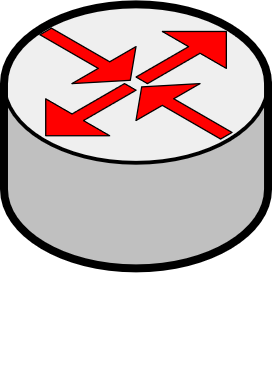 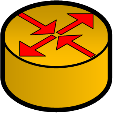 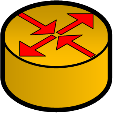 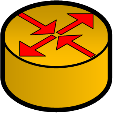 Diagnose Agent
1
4
2
3
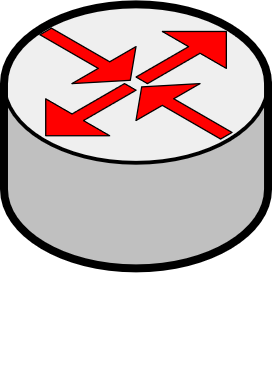 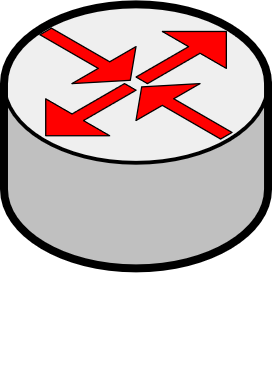 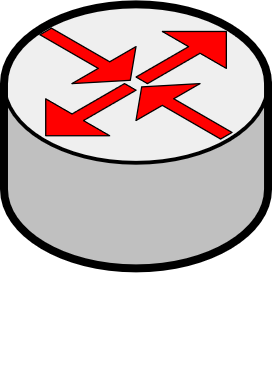 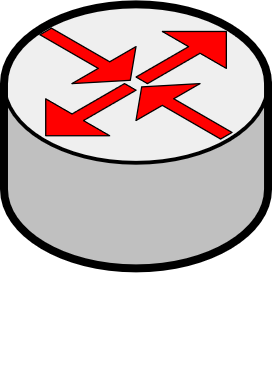 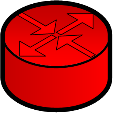 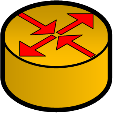 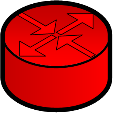 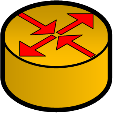 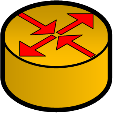 8
5
6
7
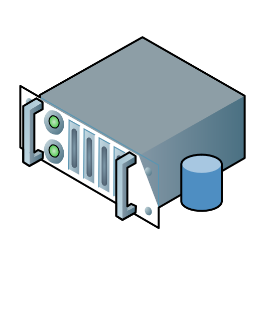 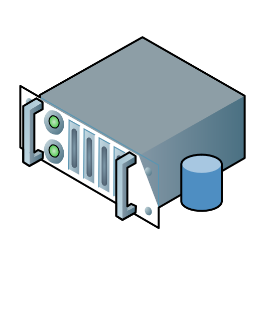 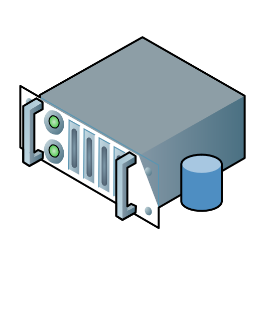 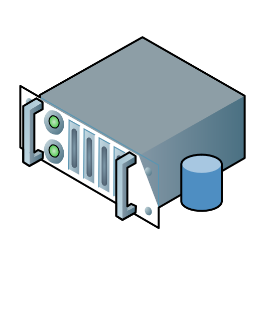 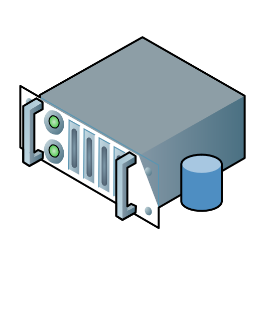 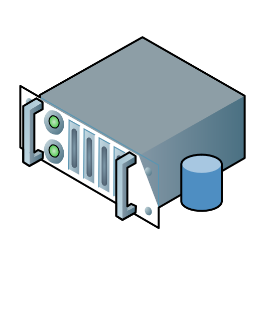 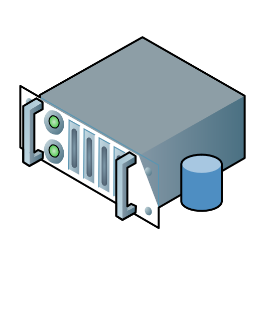 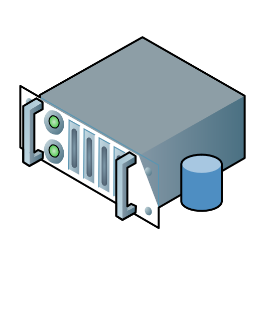 5
6
7
2
3
4
1
0
10
Guide the broadcast with data structures maintained in the data plane
Trace back the flow: 
per-pipeline timeout bloom filter

Search branches: 
per-port per-epoch data structure

Telemetry data structure 

More details in the paper…
10
The memory footprints are MINIMAL
For typical data center environment
100000 flows per port per second
16 ports per pipeline

Per-pipeline memory occupation for SpiderMon 
Less than 1 MB with false positive rate less than 1%

Trade off between precision and overhead
Larger memory footprint -> More accurate result
12
Conclusion
SpiderMon: A data plane based system that diagnoses performance problems accurately with low overhead

Implemented a prototype for SpiderMon with BMv2

Validated that SpiderMon can achieve high accuracy with lower memory consumption and bandwidth occupation
Thank you!Q & A
13
[Speaker Notes: That’s all for my presentation and thank you all for listening.]